河野武司研究会
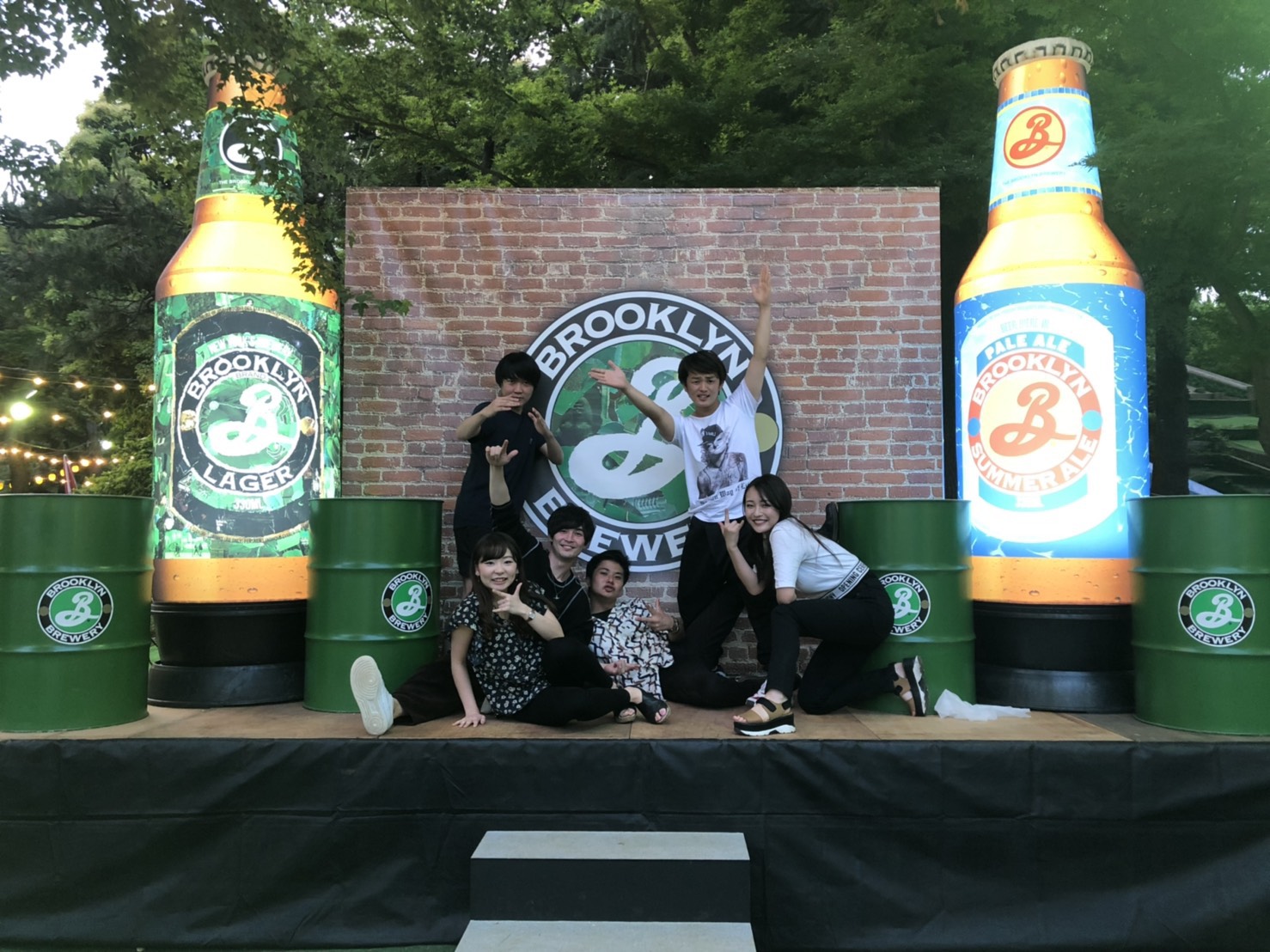 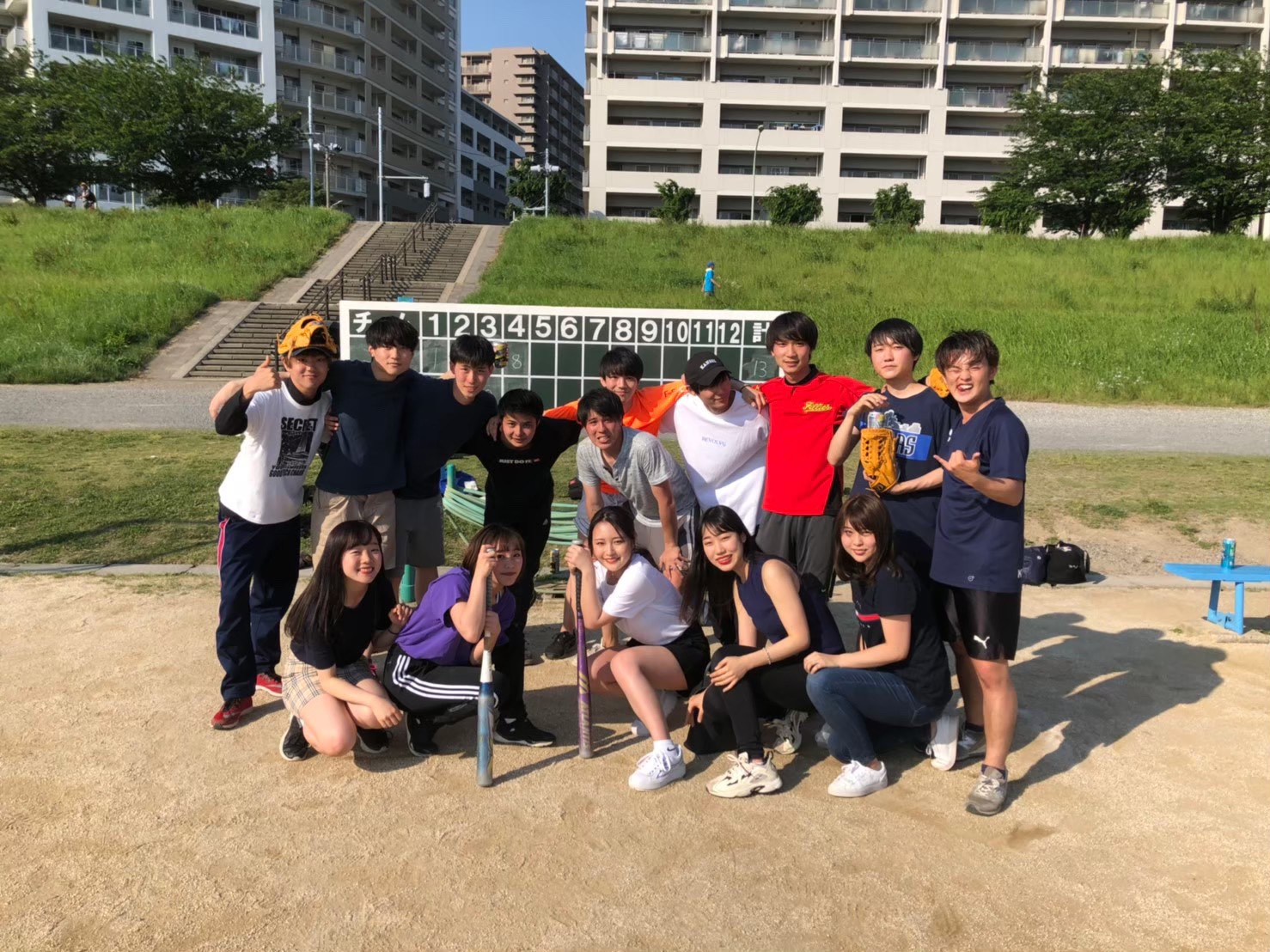 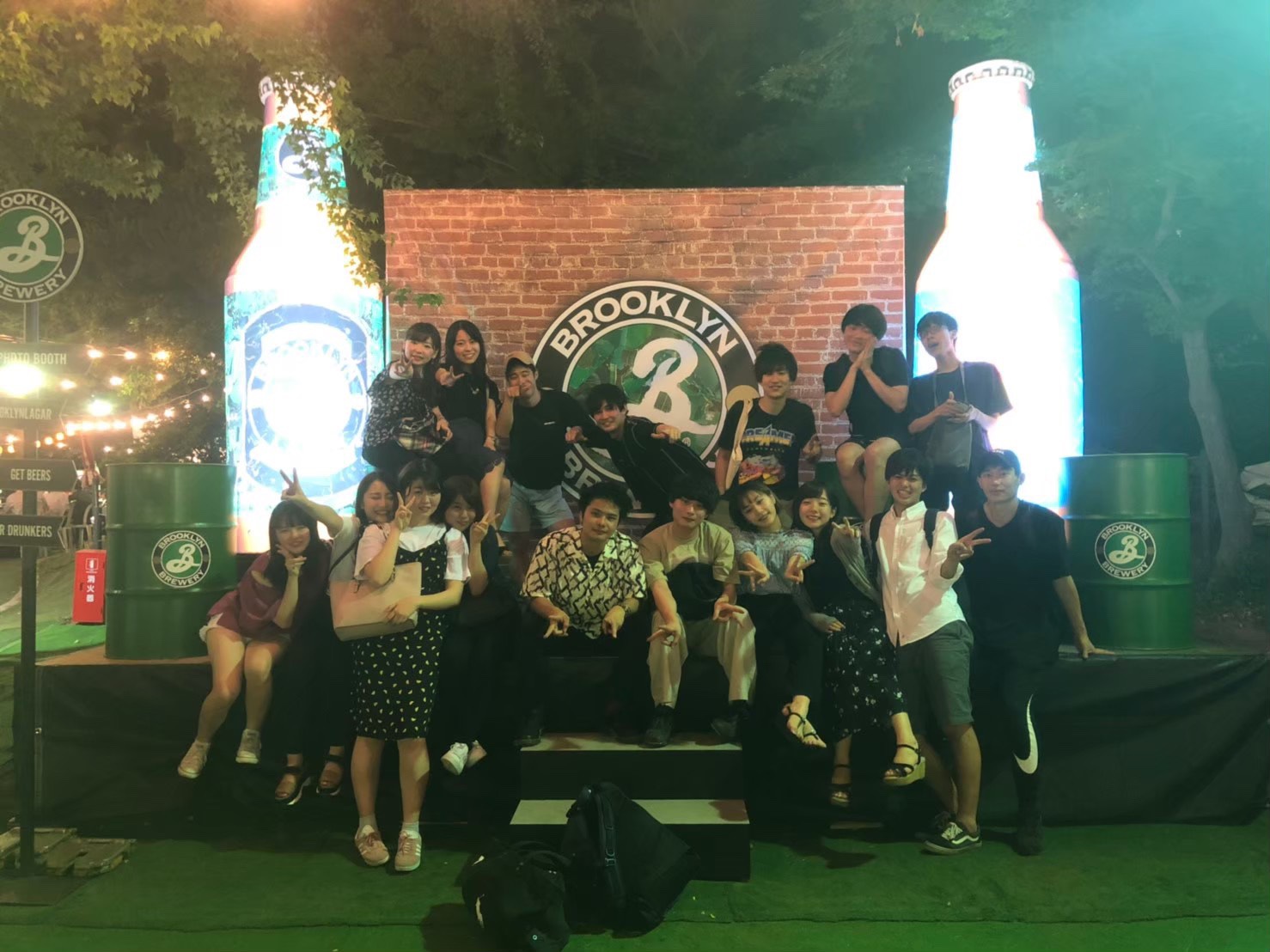 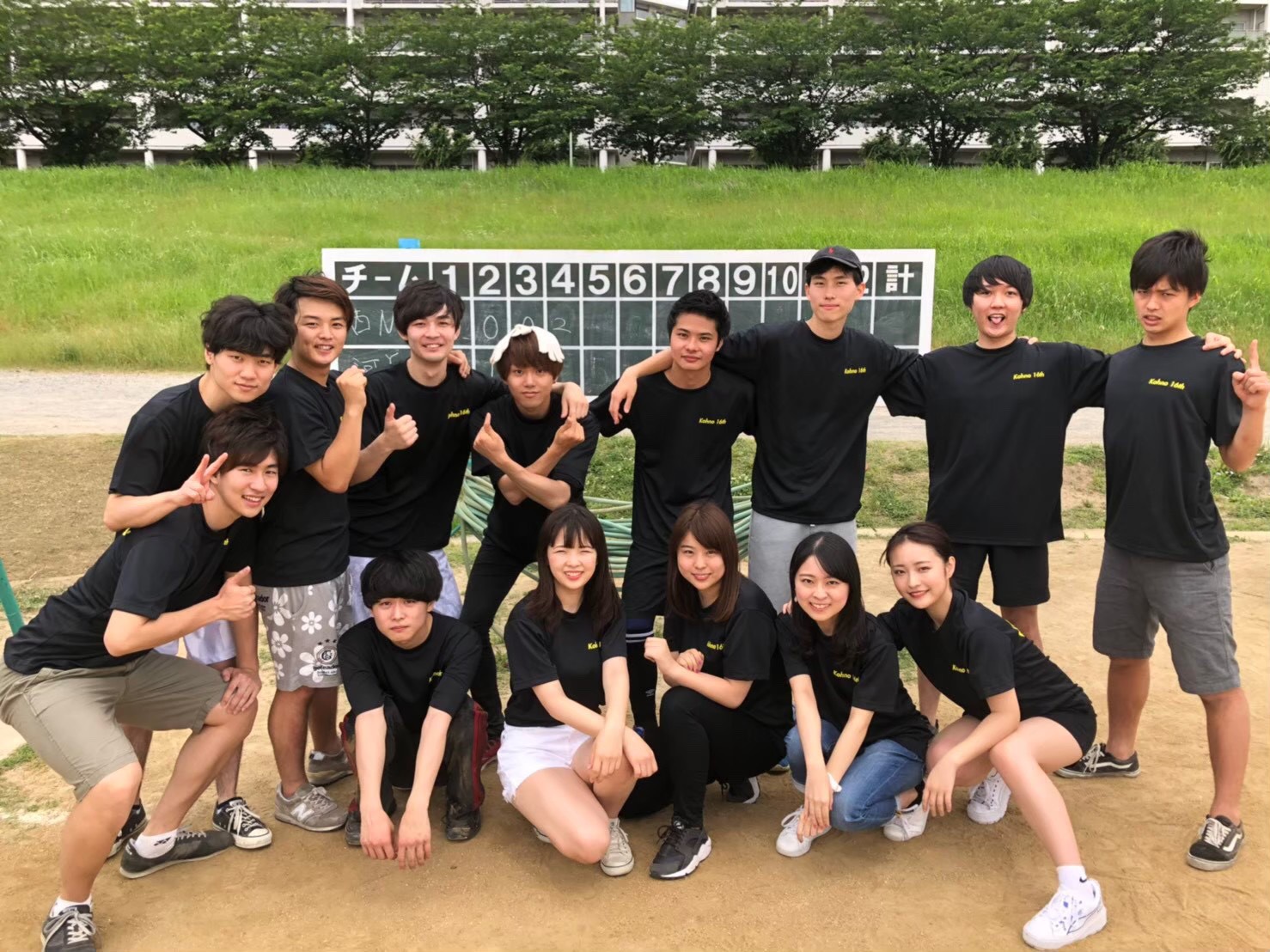 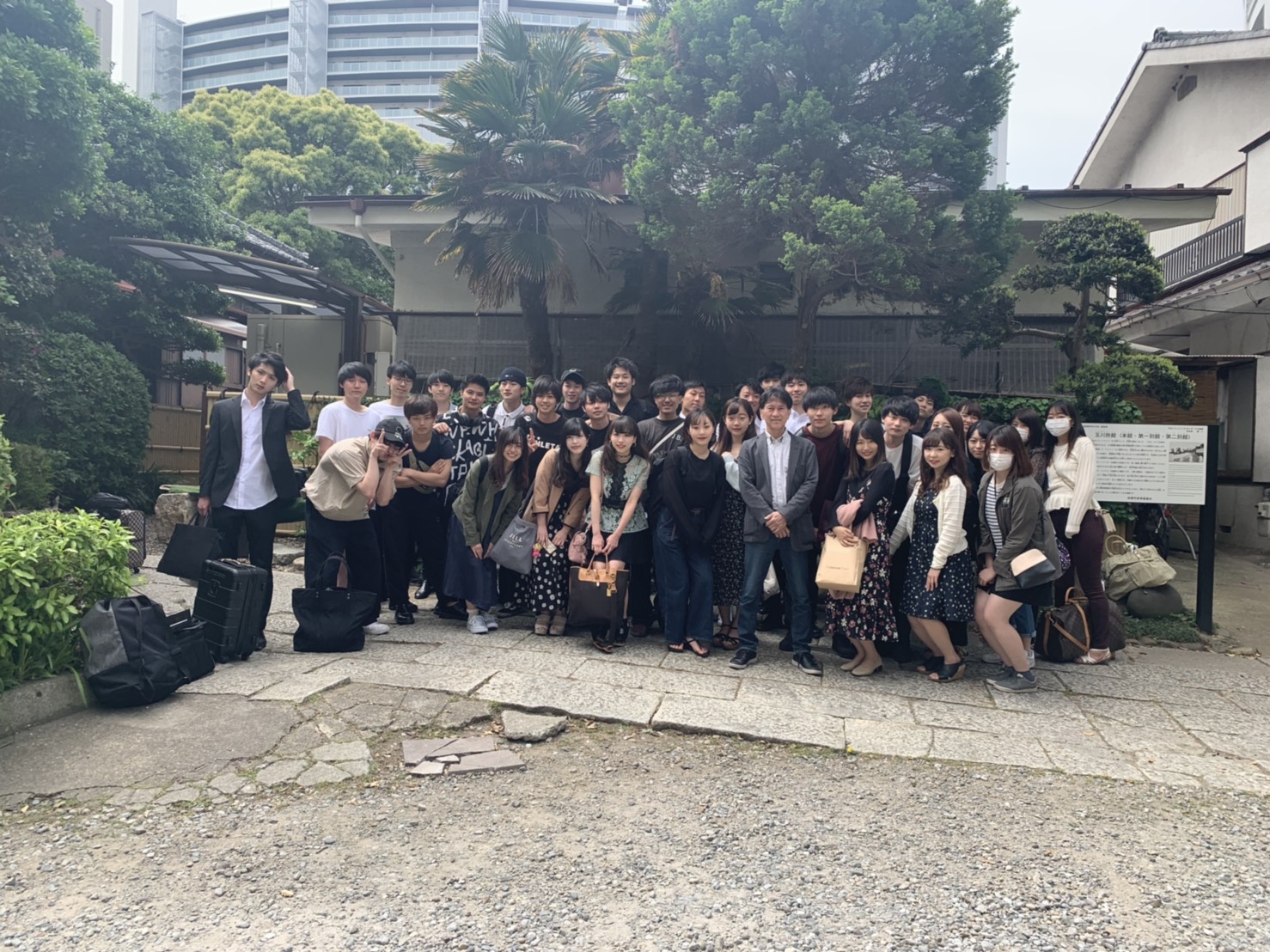 教授紹介
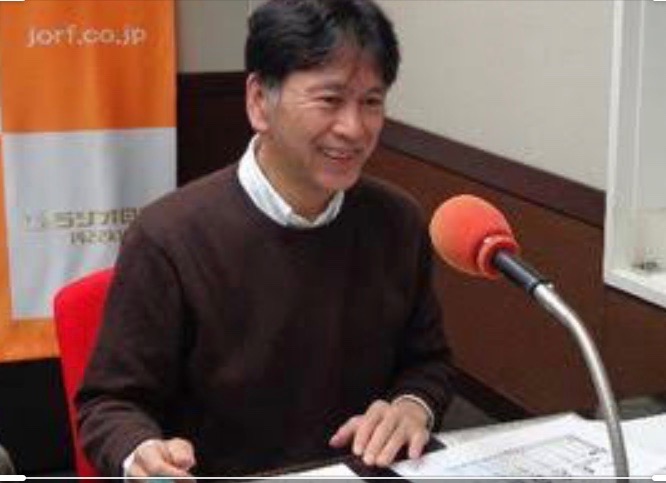 河野武司教授
慶應義塾大学法学部政治学科教授
委員歴
日本選挙学会理事長（2016年〜2017年）
日本政治学会　理事　(2008年～現在)
International Political Science Association 会員　(2006年～現在)
現代民主主義
現代民主主義とは？
⇒複雑な現代社会においてどのような要素が
民主主義を達成することにつながるのか

＊前期は入ゼミ課題本を用いて
カウンターデモクラシーについて勉強しました
研究テーマ
時限、人数
３年生⇒毎週水曜４限　
４年生⇒毎週水曜５限

3年生⇒16人(男子12名、女子４名)
4年生⇒ 18人(男子9名、女子９名)
課題文献の各章の要約、自分なりの意見　(合計でA４　三枚程度)
志望理由書　(A4　一枚程度)
面接　(教授面接、ゼミ生面接)
入ゼミ試験に関して
特徴
非常に仲がよく和気あいあい
今年前期のゼミは全てオンラインでしたが、ゼミの後交流会などもありました！　　
身近に感じられる勉強内容
合宿が年に三回ある
就活に強い！（と言われている）
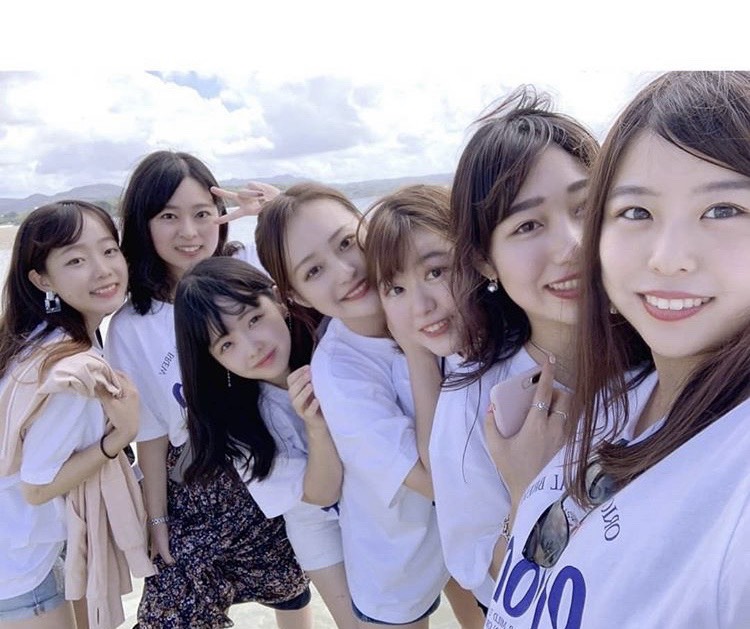 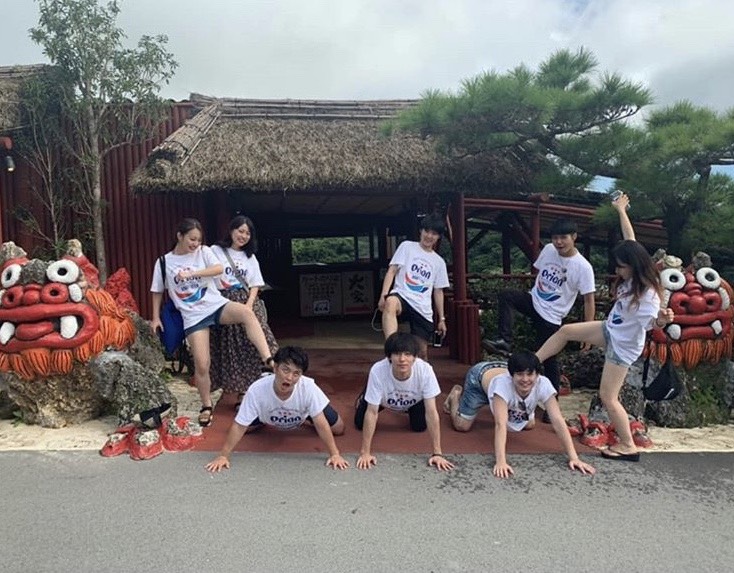 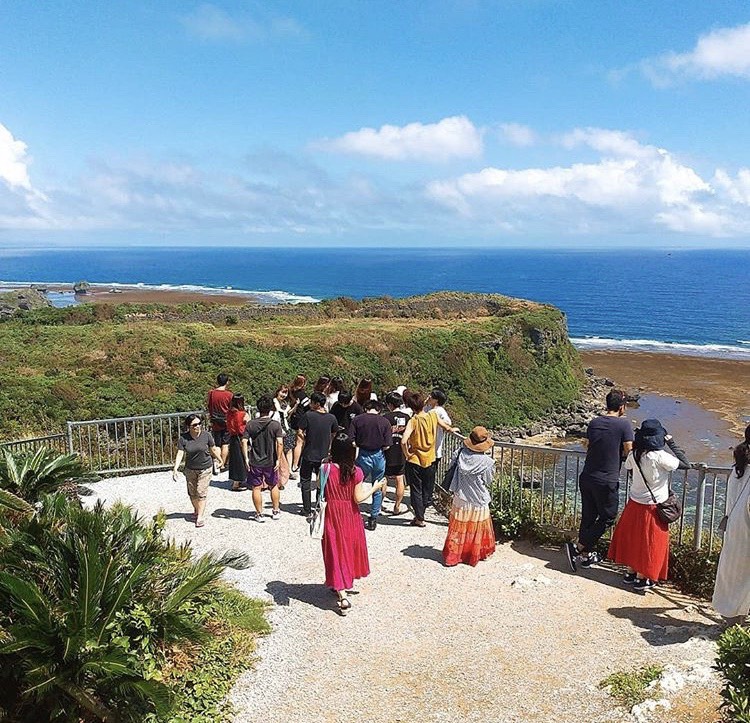 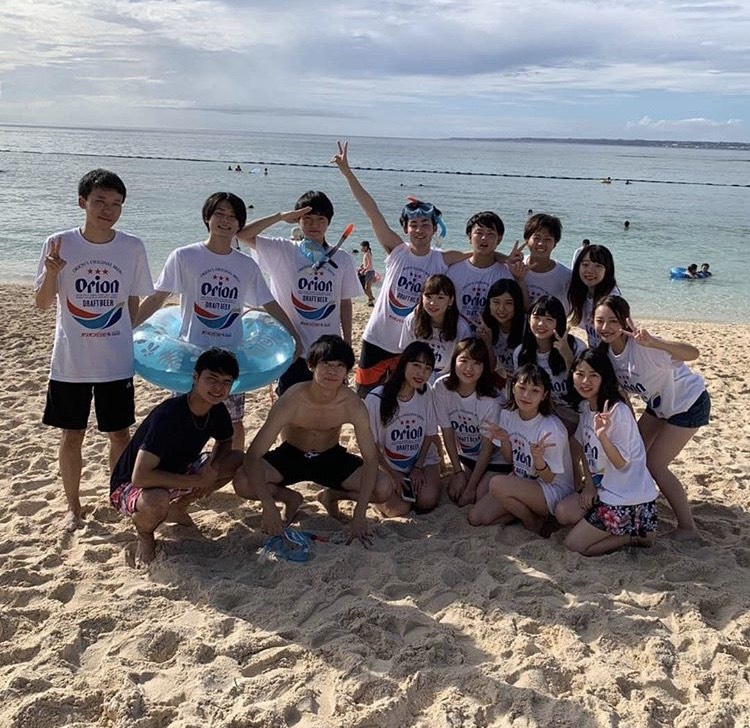 ご清聴ありがとうございました河野ゼミ一同